Math + SRBI:
 Adding It Up
Robin Moore
Math Coordinator, Regional School District 6
&
Clare Wurm, SERC Consultant
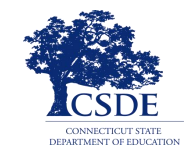 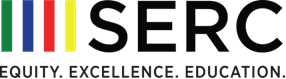 Schedules and Structures
SRBI are systemic
General ed teachers
Special ed teachers
Administrators
Families
Specialists, interventionists, psychologists, paraeducators, etc.
BASIC PRINCIPLES AND FEATURES  OF SRBI:
Prevention and early intervention
High quality curriculum
Monitoring fidelity of implementation
Comprehensive assessment plan
Data-driven decision making
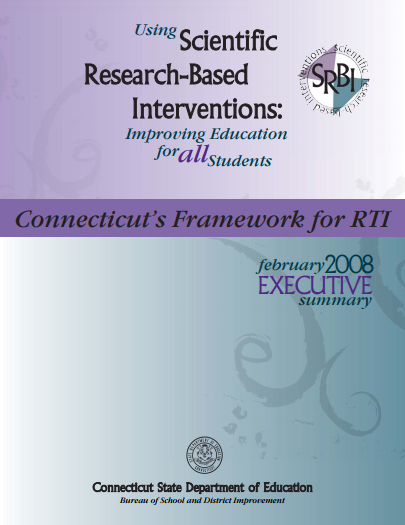 [Speaker Notes: Taken from the 10 basic principles and key features
Lots of overlap—systems approach so all are intertwined]
Focus on prevention and early intervention
Applicable at all ages
Requires timely assessment and flexible intervention scheduling
High-quality Tier I instruction
[Speaker Notes: Not just pre-school students.]
High quality curriculum and instruction
Connecticut Core Standards
Cohesive district-wide curriculum
Evaluations of curriculum and instruction
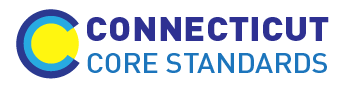 Monitor fidelity of implementation
Both classroom and intervention
Evaluators need to know what to look for
Peer observations
Comprehensive assessment plan
Universal Common Assessments

Administered periodically (3x per year)
Given to all
Predict success on standardized tests
Comprehensive assessment plan
Progress Monitoring
  
Reliable & valid, 
Easy to administer
All tiers
Tier I: Common Formative Assessments throughout course
Tier II: more frequent – weekly or biweekly
Tier III: most frequent – twice per week
Common Math Assessments
PLUS Teacher-created assessments
Data-driven decision making
Teams
Grade-level/content
School-wide
District-wide
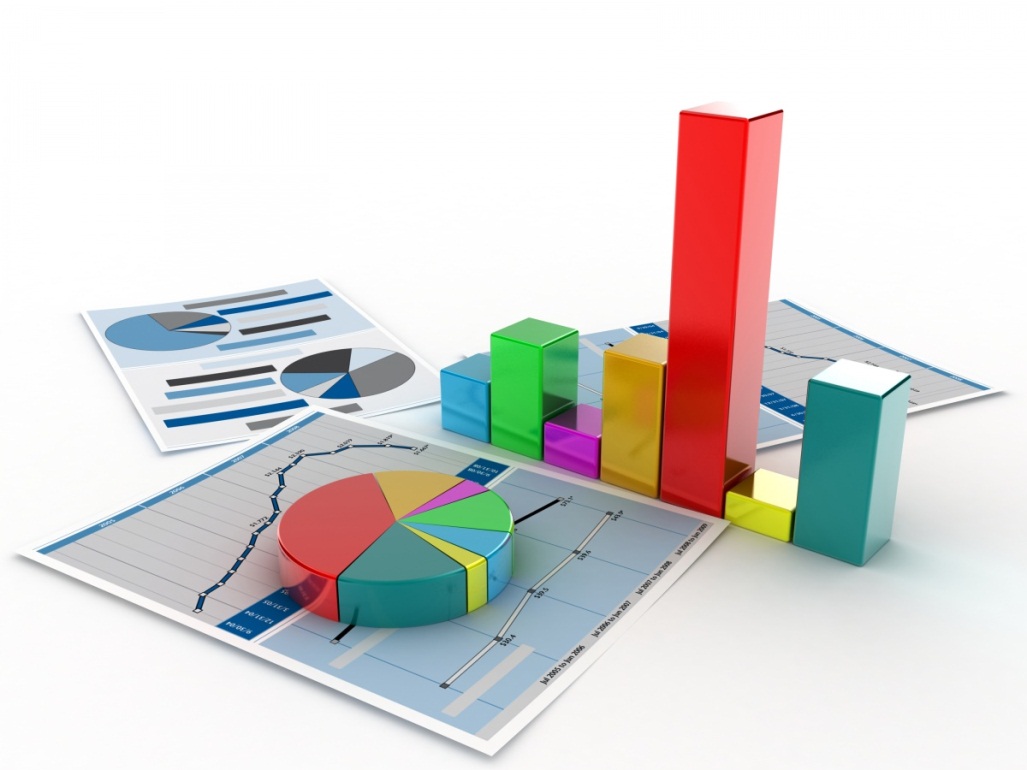 Data-driven decision making
Different types of data are needed to make informed decision
One data point should not dictate action—need triangulated data
Data includes information beyond test scores– teachers, counselors, paraprofessionals, administrators, parents, and students can all provide useful data
Data-driven decision making
Collecting the data is not enough.  Data must be analyzed, interpreted, and acted upon.

Flowchart for Tiered Support & Intervention
https://mtss.madison.k12.wi.us/files/mtss/Intervention%20Tier%20Flowchart%20%281%29.pdf


Elementary Math Flowchart
https://tnlweb.madison.k12.wi.us/files/tnl/Literacy%20and%20Math%20Flowcharts%20K-12%20Final_Aug_2014%20(4).pdf
[Speaker Notes: *Will add examples of intervention flow charts/Team forms/checklists]
SRBI & Math in action
Robin Moore
Math Coordinator, Regional School District 6
Regional School District #6
Warren, Morris, Goshen
A Mathematical Journey through our SRBI Process
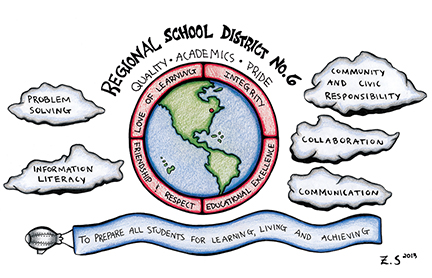 Robin Moore
K-6 Math Coordinator, RSD#6
Rmoore@rsd6.org
Twitter:  @rmoore628
Initiating the SRBI Process
?
?
?
?
?
?
[Speaker Notes: Explain SIT acronym]
Screening Tools
Universal Screening-STAR Math Assessment
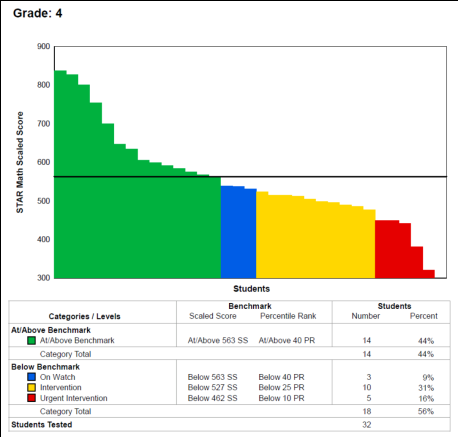 Administered 3x per year throughout 2012-2015
In 2015-2016, will be administered 5x per year
Data analyzed to determine not only who is not meeting benchmark but who is not making adequate growth
Sample screening report for STAR Math Assessment
Early Numeracy Interview (ENI)
Consists of hands-on assessment tasks where students demonstrate mathematical understanding and preferred strategies for increasingly complex tasks
Used to focus on four areas: Counting, Place Value, Addition/Subtraction, Multiplication/Division
Assesses Pre-K through Grade 4 concepts
Administered by math specialists and special education teachers
Early Numeracy On-line Interview
Available at:
https://www.eduweb.vic.gov.au/edulibrary/public/teachlearn/student/mathscontinuum/onlineinterviewbklet.pdf
First Steps Diagnostic Tasks
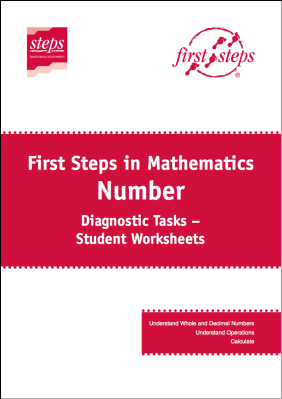 Quick tasks to assess students understanding of concepts used determine an entry point along a mathematical progression
Allow one to diagnosis, plan, implement and judge the effectiveness of learning experiences provided for students
Administered by classroom teachers, special education teachers, and math specialists
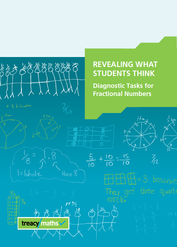 Retrieved from:
http://det.wa.edu.au/stepsresources/detcms/navigation/first-steps-mathematics/
http://www.dragonflyecs.com/store/p2/Revealing_What_Students_Think%3A_Diagnostic_Tasks_for_Fractions.html
Let’s Try A First Steps Task
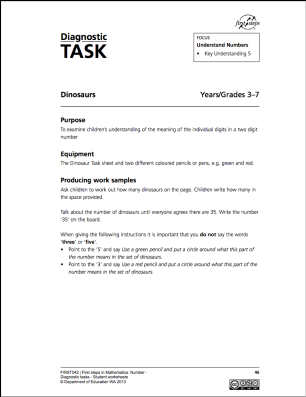 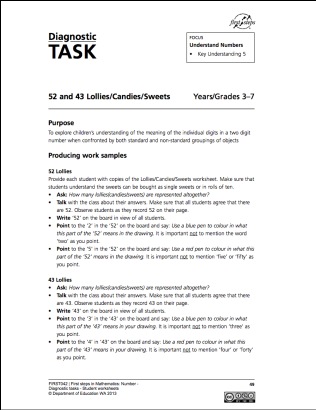 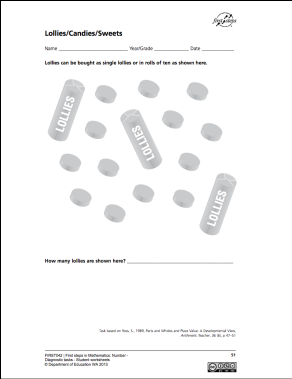 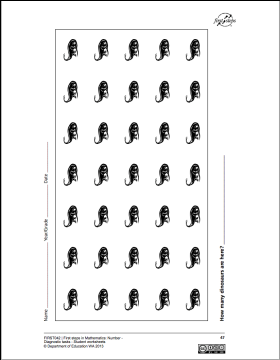 Initiating the SRBI Process
Pre-referral Form
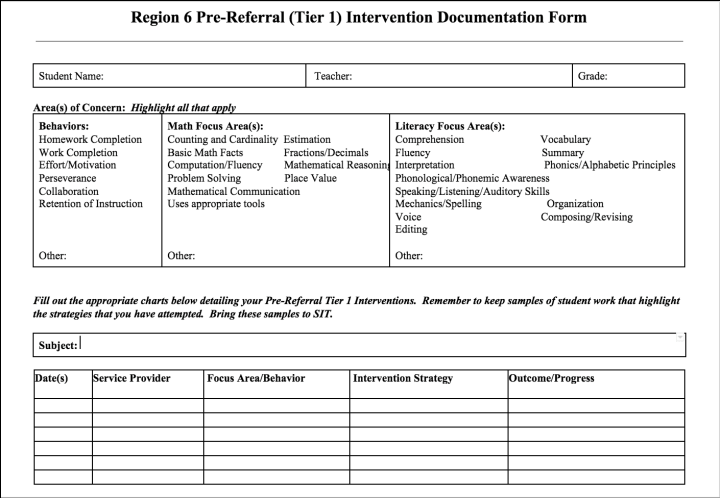 Student Intervention Team (SIT) Cycle
6-8 Weeks
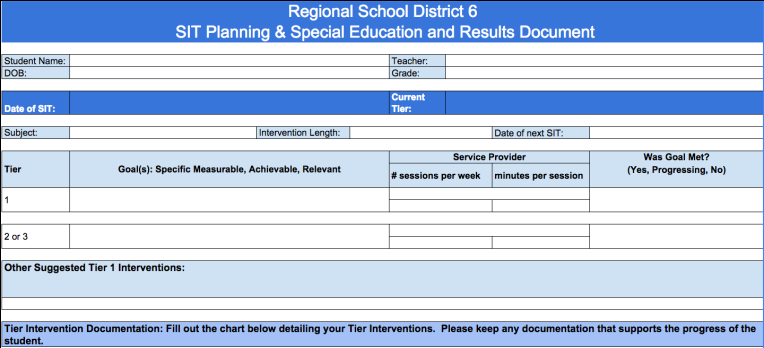 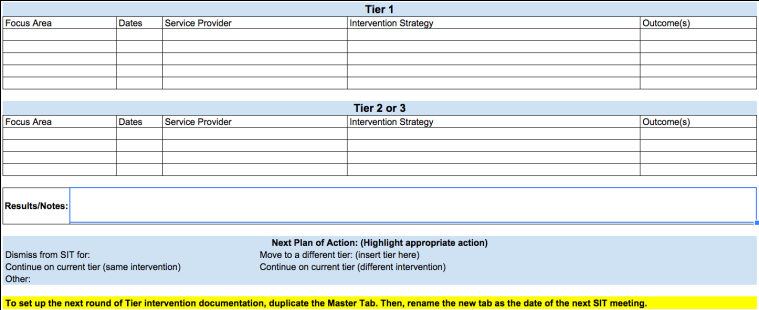 SIT Meetings
Sample Student SIT Document
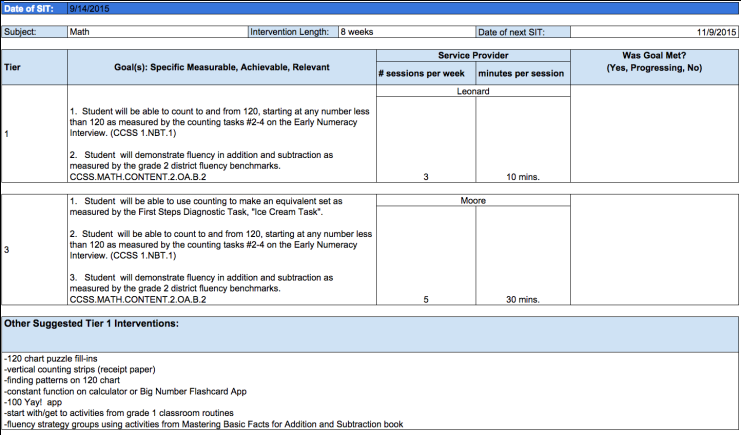 Tier 1 and 2 Goals and Plan
Sample Student SIT Document Cont.
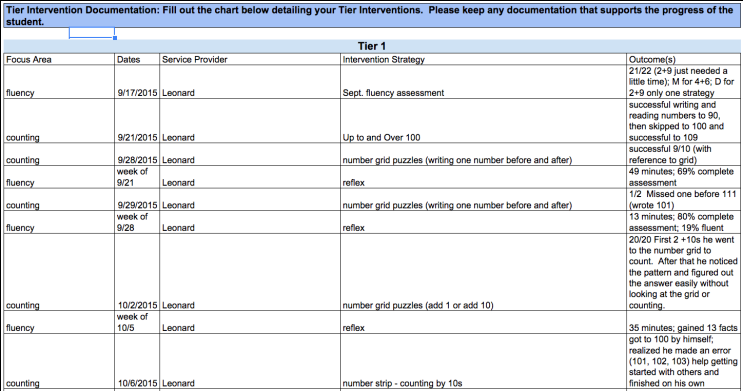 Tier 1 Documentation to Support Work toward Goals
Sample Student SIT Document Cont.
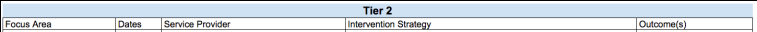 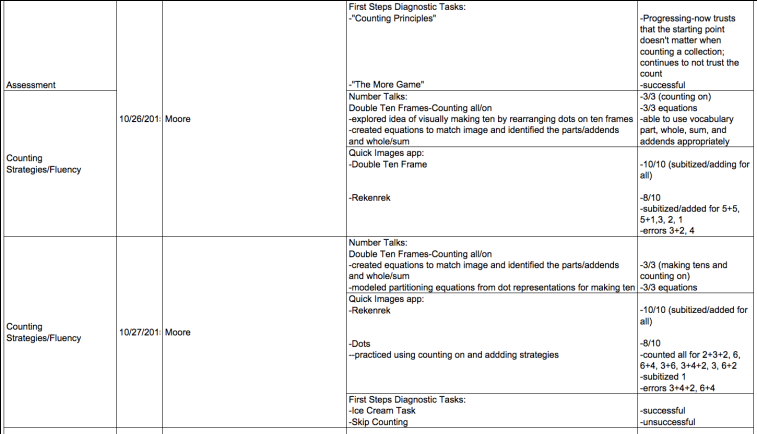 Tier 2 Documentation to Support Work toward Goals
Meeting everyone’s Needs
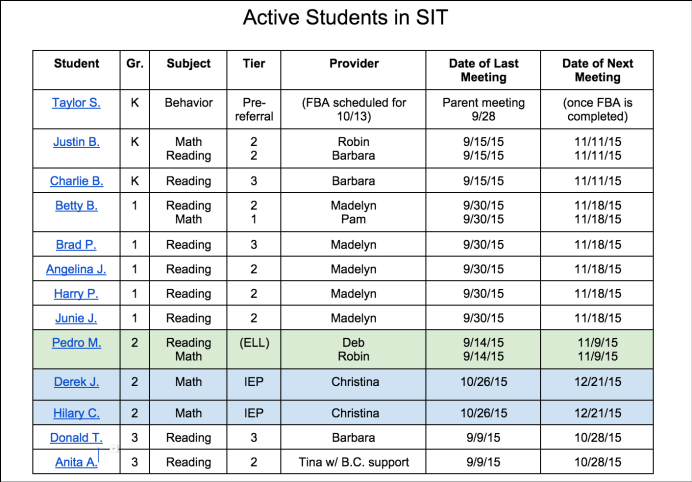 Our Active SIT List keeps us on track with the ongoing process.
QUESTIONS?
Resources
CCS Math “Look Fors” Flipbook –guide for core math instruction http://www.sde.ct.gov/sde/lib/sde/pdf/backtoschool/ccss_principal_look_fors_flipbook.pdf

Center on Response to Intervention at American Institutes for Research   http://www.rti4success.org/

Intervention Central –tools & resources
http://www.interventioncentral.org/home

The What Works Clearinghouse: Instructional methods and materials  http://www.ies.ed.gov/ncee/wwc
Contact us or visit the SERC Library
Clare Wurm, Consultant, SERC
			tel:  860-632-1485, x 383
			email:  wurm@ctserc.org 

SERC LIBRARY offers more than 10,000 resources: www.ctserc.org/library
Books
Instructional materials
Tests
Journals
Online databases
DVDs, videos, CD-ROMs
Professional development materials for staff
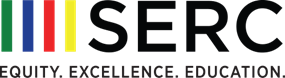 [Speaker Notes: Thank you for spending the day with us.

Please remember to fill out an evaluation, your input strengthens our offerings.

Please feel free to contact us or to visit our Library if you need further resources.]